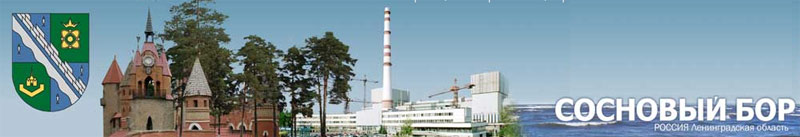 Сосновоборский городской округ
Презентация проекта
 бюджета на 2018 год и на плановый период 2019 и 2020 годов
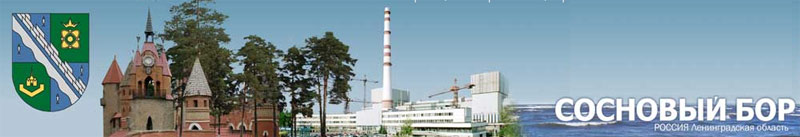 Основные параметры бюджета на 2018-2020 годы
Докладчик – Козловская Ольга Галактионовна, заместитель главы администрации, 
председатель комитета финансов
1. Базовые основы формирования бюджета Сосновоборского городского округа
Долгосрочный прогноз СЭР СГО на период до 2022 года
Бюджетный прогноз СГО на период до 2022 года
Среднесрочный прогноз СЭР СГО на 
2018 -2020 гг. (постановление 2406 от 30.10.2017 г.)
Бюджет СГО на 2018 год и на плановый период 2019-2020
годов
Муниципальные программы СГО
2. Основные показатели прогноза на 2018-2020 годы
*  - по крупным и средним организациям.
** - по прогнозу социально-экономического развития Ленинградской области.
3. Ожидаемое исполнение бюджета по доходам
Млн. руб.
4. Основные направления налоговой политики Сосновоборского городского округа на 2018-2020 годы
5. Динамика доходов бюджета
3,2%
2,2%
6. Структура собственных доходов бюджета 2018 года
7.Основные направления бюджетной политики
Исполнение Указов Президента Российской Федерации от 12 мая 2012 года.
Сохранение уровня расходов, обеспечивающих развитие Сосновоборского городского округа.
Отсутствие муниципального долга Сосновоборского городского округа.
Повышение эффективности управления бюджетными расходами.
8.Реализация «майских» указов Президента РФ
Указ 597                                 "О мероприятиях по реализации гос. соц.политики"
Указ 596                 «О долгосрочной государственной экономической политике»
Указ  600                            «О мерах по обеспечению граждан РФ доступным и комфортным жильем и повышению качества ЖКУ»
Указ 606                     «О мерах по реализации демографической политики РФ»
9.Расчетная величина для расчета должностных окладов работников бюджетной сферы
10. Размер минимальной заработной платы работников бюджетной сферы
11. Расходы на социально-культурную сферу в 2018 году
Всего расходов на 2018 год 1 238,1 млн. руб. (без областных средств)
Расходы на социально-культурную сферу 702,1 млн.руб. (56,7%)
12.Адресная инвестиционная программа
млн. руб.
*Причины снижения – в 2017 г запланировано строительство крупных объектов:
Реконструкция Копорского шоссе;
МБУ ДО СДШИ «Балтика» строительство репетиционного зала.
13.Структура расходов бюджета 2018 года
млн. руб.
14. Динамика расходов бюджета
15.Повышение эффективности управления бюджетными расходами
СГО по итогам 2016 г. и первое полугодие 2017 года входит в категорию муниципальных образований с надлежащим качеством управления муниципальными финансами
Непринятие новых расходных обязательств, которые не относятся к приоритетам развития СГО
Сокращение расходов на муниципальное управление
Проведение оценки качества финансового менеджмента ГРБС
Дальнейшее развитие практики инициативного бюджетирования в рамках проекта «Я планирую бюджет»
Применение системы финансовых вычетов за выполнение муниципальных заданий не в полном объеме  или с нарушением качества
16. Муниципальные программы
Удельный вес программных расходов в общих расходах местного бюджета составит в 2018 году – 84,3 %
17. Муниципальные программы 2018 года
Изменение к 2017 году, %
8,4%
2%
20%
66%
32%
на уровне
5,3%
220%
16,6%
20%
18.МП «Современное образование»
364,2 млн.руб.
в том числе, за счет средств местного бюджета
1113,6 млн.руб.
153,9 млн. руб.
123,4 млн.руб.
33,1 млн.руб.
16,3 млн.руб.
12,6 млн.руб.
8,7 млн.руб.
7,3 млн.руб.
5,7 млн.руб.
3,2 млн.руб.
19. Ремонты учреждений образования на 2018 год
33,1  млн.руб.
20. Благоустройство территории учреждений образования на 2018 год
8,7  млн.руб.
3,4 млн.руб.
3,0 млн.руб.
0,9 млн.руб.
0,7 млн.руб.
0,3 млн.руб.
0,4 млн.руб.
21. МП «Городское хозяйство»
280,2 млн.руб., в том числе за счет МБ – 278,4
73,9
42,1
37,8
26,6
22,0
21,0
14,7
12,2
11,7
10,5
5,7
1,4
0,6
22. Адресная программа на 2018 год
в том числе, за счет местного бюджета
23. МП «Культура»
222,7
млн. руб.
241,5 
млн. руб.
Кроме того Областной бюджет 
18,8 млн.руб.
24. Ремонты учреждений и школ культуры на 2018 год
6,2 млн.руб.
1,1 млн. руб.
1,1 млн. руб.
1,0 млн. руб.
0,65 млн. руб.
0,45 млн. руб.
0,39 млн. руб.
0,38 млн. руб.
0,36 млн. руб.
0,28 млн. руб.
0,2 млн. руб.
0,2 млн. руб.
0,09 млн. руб.
25. МП «Медико-социальная поддержка отдельных категорий граждан»
26.МП «Физическая культура, спорт и молодежная политика»
В том числе за счет местного бюджета
60 млн. руб.
59,1 млн. руб.
59,1 млн. руб.
25,1 млн. руб.
10,7 млн. руб.
10,7 млн. руб.
7,0 млн. руб.
5,0 млн. руб.
0,6 млн. руб.
27. МП «Управление муниципальным имуществом»
17,5 млн.руб
8,6     млн. руб.
7,2     млн. руб.
1,7     млн. руб.
28. МП «Развитие информационного общества»
14 млн.руб.
29. МП «Жилище»
9,9 млн.руб.
3,9 млн.руб.
2,9 млн.руб.
3,1 млн.руб.
30. МП «Безопасность жизнедеятельности населения»
5,4 млн.руб.
3,4 млн.руб.
1,1 млн.руб.
0,7 млн.руб.
0.1 млн.руб.
0.1 млн.руб.
2,4 млн.руб.:
В том числе из местного бюджета 1,5 млн. руб.
31. МП «Стимулирование экономической активности»
1,4 млн.руб.
0,1 млн.руб.
32. Основные параметры бюджета
Млн. руб.
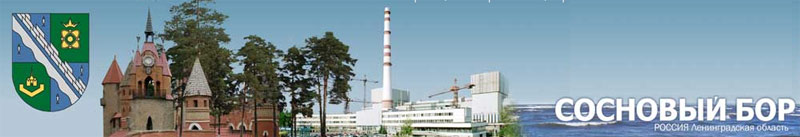 Спасибо за внимание!